Liceum ogólnokształcąceim. Cypriana kamila  norwidabranżowa Szkoła  pierwszego stopnia   w Kietrzu
Rok szkolny 2019/2020
Z życia naszej szkoły
Pani Olga Tokarczuk                                  absolwentka LO w Kietrzu       otrzymała Literacką Nagrodę Nobla  za rok 2018
Społeczność uczniowska i nauczyciele zorganizowali szereg akcji przybliżających postać                          Noblistki oraz Jej twórczość
Wyruszyliśmy w literacką podróż
Czytaliśmy, wsłuchiwaliśmy się w                              słowa Noblistki
Gościliśmy nauczycieli pani Olgi Tokarczuk
Daliśmy upust talentom artystycznym
Uczestniczyliśmy w uroczystym odsłonięciu portretu Noblistki ufundowanym przez Władze Samorządowe Miasta Kietrza kadencji 2018-2023.
Cytaty z utworów Olgi Tokarczuk              towarzyszą nam po dziś dzień
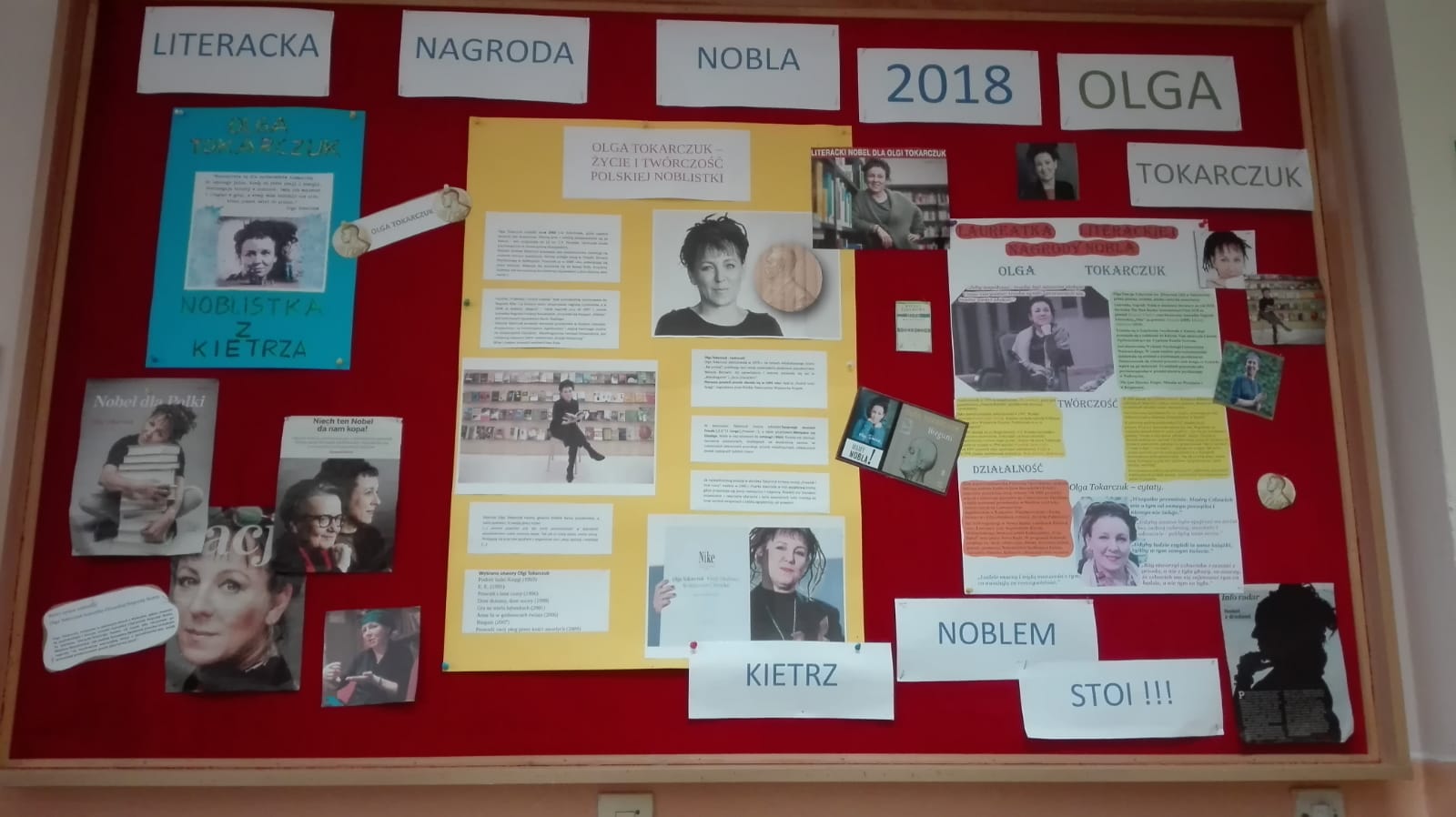 Jak co roku podróżowaliśmy                                   po kraju…
Park Trampolin w Radlinie
… i za granicą
Byliśmy na koncercie i w teatrze
Braliśmy udział w konkursach                              ogólnopolskich
i szkolnych
mikołajki matematyczne
konkurs ortograficzny
Dbamy o rozwój czytelnictwa w naszej szkole.        Organizujemy wystawy i konkursy czytelnicze. Włączamy się w ogólnopolskie akcje promujące czytanie, a w szkole zapewniamy  przytulny kącik czytelniczy tym,       którzy chcą oddać się swej ulubionej lekturze
Wystawa z okazji Międzynarodowego Miesiąca                              Bibliotek Szkolnych
Patroni 2020
Narodowe Czytanie
Ogólnopolski Dzień Głośnego Czytania
Tydzień z twórczością patrona             Liceum Ogólnokształcącego w Kietrzu                  Cypriana Kamila Norwida
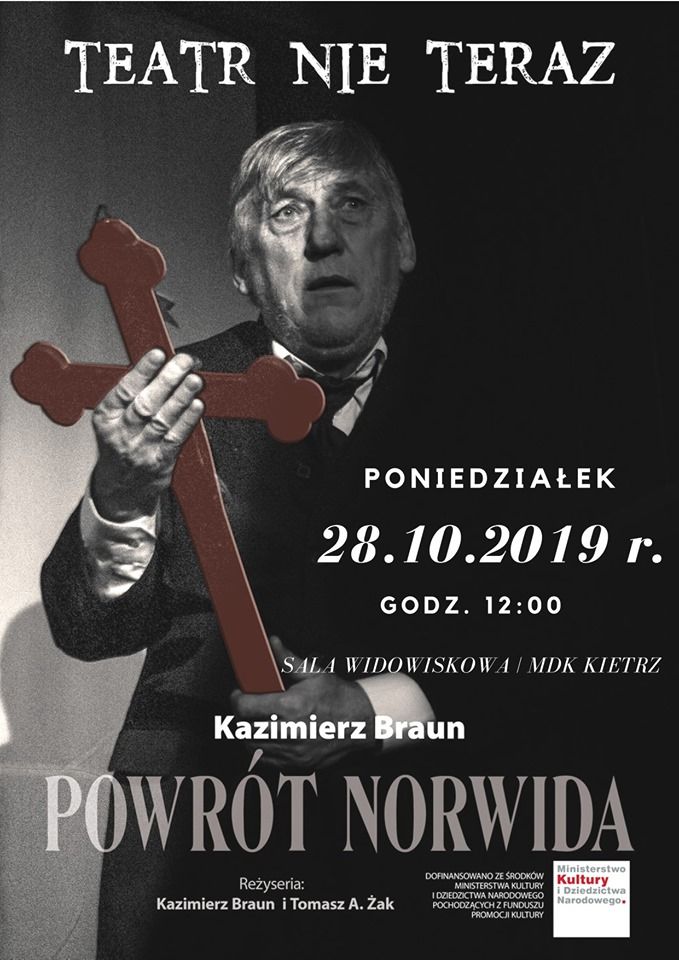 Celebrujemy uroczystości
Dbamy o profilaktykę.                  Współpracujemy między innymi z:
Powiatową Stacją Sanitarno -Epidemiologiczną w Głubczycach
Komendą Powiatową  Policji w Głubczycach
   
 Komisariatem Policji w Kietrzu
Doradzamy w wyborze przyszłego zawodu.    Wizyta nauczycieli i studentów  CKZiU   „ Medyk”                             z Raciborza w naszej szkole
My z wizytą w RAFAKO
Realizujemy się w sporcie i odnosimy                                    sukcesy
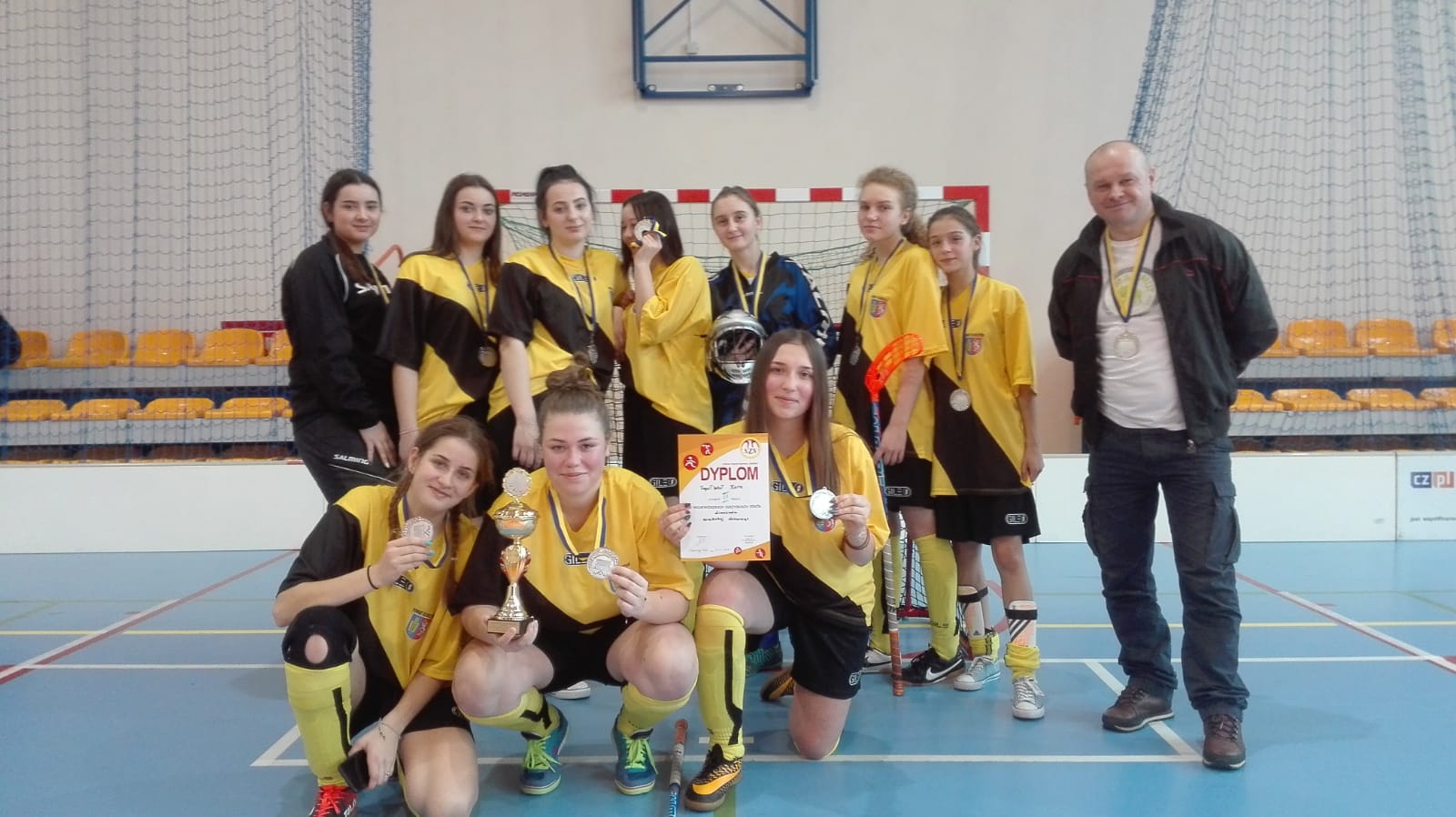 Pielęgnujemy tradycje
i najważniejsze
Matura 2019 – 100% zdawalności  
       w Liceum Ogólnokształcącym w Kietrzu
                            Język polski – 100%
                           Matematyka – 1oo%
                          Język angielski – 100%
Drogi ósmoklasisto DOŁĄCZ DO NAS
LICEUM  OGÓLNOKSZTAŁCĄCE IM. CYPRIANA KAMILA NORWIDA
BRANŻOWA SZKOŁA  PIERWSZEGO  STOPNIA 
W KIETRZU